UNIDAD TÉCNICA DE APOYO PRESUPUESTARIO
SENADO DE LA REPÚBLICA DE CHILE
EJECUCIÓN PRESUPUESTARIA DE GASTOS ACUMULADAal mes de mayo de 2018Partida 27:MINISTERIO DE LA MUJER Y LA EQUIDAD DE GÉNERO
Valparaíso, junio 2018
Ejecución Presupuestaria de Gastos Ministerio de la Mujer y la Equidad de Géneroacumulada al mes de mayo de 2018
Principales hallazgos
Para el año 2018 la Partida presenta un presupuesto aprobado de $52.845 millones, con un 62% de los recursos destinado a transferencias corrientes, los que al mes de mayo registraron erogaciones del 60,1% sobre el presupuesto vigente y en línea con su gasto histórico. 
La ejecución del Ministerio del mes de mayo ascendió a $1.483 millones, es decir, un 3% respecto de la ley inicial, gasto inferior en 0,2 puntos porcentuales respecto a igual mes del año 2017.  Registrando una ejecución acumulada al quinto mes de 2018 de $26.294 millones, equivalente a un 49,9% del presupuesto inicial que solo ha sufrido modificaciones relativas a prestaciones de seguridad social por la aplicación de la Ley de Incentivo al Retiro y su respectivo ajuste en el subtítulo 21 “gastos en personal”.  Dicha erogación acumulada se encuentra en línea a igual periodo del ejercicio anterior.
En cuanto a los programas, el 75% del presupuesto vigente, se concentra en el Servicio Nacional de la Mujer y la Equidad de Género (48%) y Prevención y Atención de la Violencia contra las Mujeres (26%), los que al mes de mayo alcanzaron niveles de ejecución de 43,5% y 48,2% respectivamente, calculados respecto al presupuesto vigente.
La Subsecretaría de la Mujer y la Equidad de Género es el que presenta el menor avance con un 32,4%, mientras que el programa Mujer y Trabajo es el que presenta la ejecución mayor con un 87%.
2
Ejecución Presupuestaria de Gastos Ministerio de la Mujer y la Equidad de Géneroacumulada al mes de mayo de 2018
en miles de pesos 2018
Fuente: Elaboración propia en base  a Informes de ejecución presupuestaria mensual de DIPRES.
3
Ejecución Presupuestaria de Gastos Ministerio de la Mujer y la Equidad de Géneroacumulada al mes de mayo de 2018
Comportamiento de la Ejecución Presupuestaria de la Partida 2017 - 2018
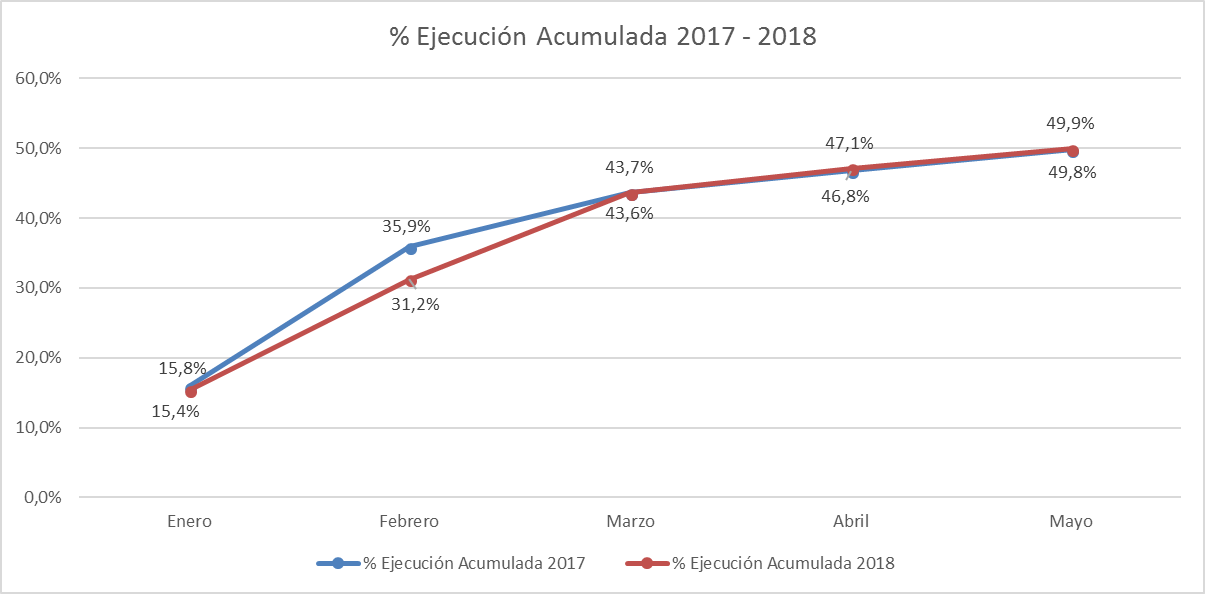 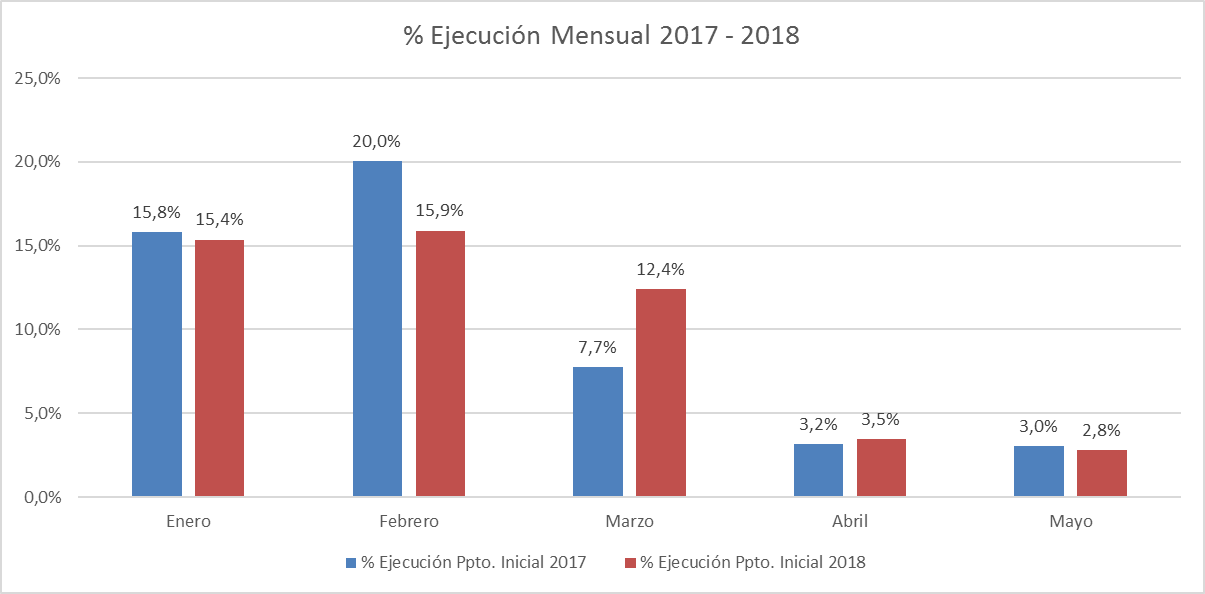 Fuente: Elaboración propia en base  a Informes de ejecución presupuestaria mensual de DIPRES.
4
Ejecución Presupuestaria de Gastos Partida 27, Resumen por Capítulosacumulada al mes de mayo de 2018
en miles de pesos 2018
Fuente: Elaboración propia en base  a Informes de ejecución presupuestaria mensual de DIPRES
5
Ejecución Presupuestaria de Gastos Partida 27, Capítulo 01, Programa 01:
SUBSECRETARÍA DE LA MUJER Y LA EQUIDAD DE GÉNERO
acumulada al mes de mayo de 2018
en miles de pesos 2018
Fuente: Elaboración propia en base  a Informes de ejecución presupuestaria mensual de DIPRES
6
Ejecución Presupuestaria de Gastos Partida 27, Capítulo 02, Programa 01:
SERVICIO NACIONAL DE LA MUJER Y LA EQUIDAD DE GÉNERO
acumulada al mes de mayo de 2018
en miles de pesos 2018
Fuente: Elaboración propia en base  a Informes de ejecución presupuestaria mensual de DIPRES
7
Ejecución Presupuestaria de Gastos Partida 27, Capítulo 02, Programa 02:
MUJER Y TRABAJO
acumulada al mes de mayo de 2018
en miles de pesos 2018
Fuente: Elaboración propia en base  a Informes de ejecución presupuestaria mensual de DIPRES
8
Ejecución Presupuestaria de Gastos Partida 27, Capítulo 02, Programa 03:
PREVENCION Y ATENCION DE VIOLENCIA CONTRA LAS MUJERES
acumulada al mes de mayo de 2018
en miles de pesos 2018
Fuente: Elaboración propia en base  a Informes de ejecución presupuestaria mensual de DIPRES
9